HLAVOVÉ NERVY
1
Zápatí prezentace
N I – n.olfactorius – čichový nerv- senzorický 
 čichová buňka v nosní sliznici- os ethmoidale (lamina cribrosa)-
    bulbus olfactorius-čichová oblast v mozkové kůře-větve do temporálního laloku,amygdaly, hippocampu
Neprochází jako jediný přes talamus, nemá jádro, výchlipka telencephalonu.
Poruchy -  kvantitativní –hypersomie, hyposmie / anosmie – periferně onemocnění dutiny nosní, centrálně afekce po úrazech, tumory, záněty     
-  kvalitativní např.unciformní krize- iritace v oblasti hippocampu
2
Zápatí prezentace
N II- n. opticus- zrakový nerv – senzorický
Sítnice – os sphenoidale (canalis opticus)- křížení v chiasma opticum- diencefalon(část vláken)vlákna i do mesencephalonu –telencephalonu( okcipitální lalok primární zraková oblast area 17)
Nemá jádro, výchlipka diencefalonu, je obalen plenami-zvýšení nitrolební hypertenze- otok očního nervu
Poruchy- amaurosis- jednostranná slepota – před chiasma optica
                - bitemporální heteronymní hemianopsie – v oblasti chiasma opticum (nejčastěji nádory hypofýzy)
                   - kontralaterální homonymní hemianopsie- za chiasma optica
                   - korová slepota
3
Zápatí prezentace
N III. Oculomotorius- somatomotorický, visceromotorický
výstup a jádra mezencefalon- os sphenoidale(fisura orbitalis)
Inervace okohybných svalů a m.levator palpabrae superioris
Parasympatická vlákna- akomodace čočky(zaostření), tvar zornice(mioza)
Přepojení pro parasympatická vlákna ggl.ciliare
Poruchy – ptoza,mydriaza,divergentní strabismus(diplopie),porucha akomodace(zaostření na blízko)
Pozn.Hornerův sy- porucha sympatiku (mioza, enoftalmus, pokles víčka)
4
Zápatí prezentace
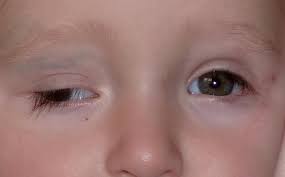 5
Zápatí prezentace
N.IV – n.trochlearis – somatomotorický
 výstup (dorzálně) a jádra mezencefalon – os sphenoidale(fisura orbitalis)
Inervuje m.obliqus bulbi superior (stáčí bulbus laterálně,dolů a dovnitř)
Porucha není výrazný strabismus, diplopie při pohledu dolů a navnitř. Pacienti uklánějí hlavu od léze (laterálně), aby snížili míru diplopie.
Extraocular Muscles | Eye Anatomy - YouTube
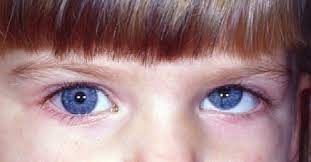 6
Zápatí prezentace
N.V – n. trigeminus – trojklaný nerv –branchiomotorická,somatosenzitivní
Výstup a jádra pons Varoli – os sphenoidale (n. opthalmicus-fisura orbitale,n.maxilaris- foramen rotundum, n.mandibularis- foramen ovale)
 V prohlubni spánkové kosti somatosenzitivní ganglion trigeminale
3 hlavní větve
1) n.opthalmicus- oční nerv, somatosenzitivní horní části obličeje inervace obličeje
2) n.maxillaris – somatosenzitivní inervace střední části obličeje
3) n.mandibularis – somatosenzitivní inervace spodní části obličeje, somatomotorická inervace – venter anterior m.digastrici, m.mylohioideus, m.tensor veli palatini,m. tensor tympani
,
7
Zápatí prezentace
Klinika – v průběhu nervu se často šíří herpes zoster, motorické poruchy vzácné,senzitivní výpadky v oblasti inervace, iritace n.trigeminus silné bolesti, nejčastěji z důvodu komprese
8
Zápatí prezentace
N VI. - n.abducens-odtahovací nerv – somatomotorický
Jádro a výstup v mostu na hranici s prodlouženou míchou(ventrálně) – os sphenoidale (fisura orbitalis)
Somatomotorická inervace m.rectus lateralis
Konvergentní strabismus- diplopie – při pohledu na opačnou stranu vymizí strabismus a diplopie
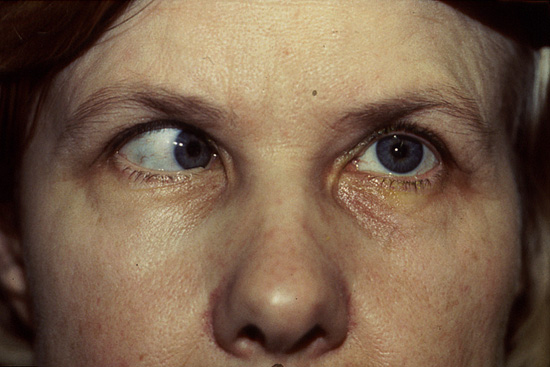 Tato fotka od autora Neznámý autor s licencí CC BY-NC-ND
9
Zápatí prezentace
N VII – n.facialis (n.intermediofacialis) – lícní nerv – somatomotorický,visceromotorický,viscerosenzorická,somatosenzitivní
Výstup a jádro pons (angulus pontocerebellaris) - meatus acusticus internus (v os temporale)- začátek canalis nervi facialis Falloppi- pars labyrinthica- otočí se o 90° a vytvoří geniculum n.facialis – pars tympanica – pars mastoidea sestup kaudálně- výstup z lebky os temporale (foramen stylomastoideum).
10
Zápatí prezentace
Větve vystupující v canalis nervi facialis
1. n.petrosus majus- odstupuje v oblasti genicula – canalis nervi petrosis majoris – canalis pterygoideus- fossa pterygopalatina-
 končí v ganglion pterygopalatinum – visceromotorická inervace(slinné žlázy kromě kromě gl.parotis(n.glossopharyngeus),slzné žlázy, žlázky v nose
2. n. stapedius – odstupuje v mastoidea canalis – somatomotorická inervace m. stapedius
3. chorda tympani - odstupuje v mastoidea canalis  – středoušní dutina- připojuje se k n.lingualis(větev n.trigeminus) - ganglion submandibulare visceromotorika podčelistní,podjazyková jazyková žláza, senzitivní informace z předních dvou třetin jazyka
11
Zápatí prezentace
Větve odstupující pod foramen stylomastoideus (výstup z lebky)
N.auriculus posterior – kolem procesus mastoideus – mediální plocha boltce – senzitivní,částečně ,motorická inervace
Ramus digastricus – motorická inervace venter posterior m.digastrici a m.stylohyoideus
Plexus intraparotideus – somatomotorická inervace mimických svalů (r,temporales, r.zygomatici, r.bucales, r,marginales mandibularis,r.coli-m.platysma)
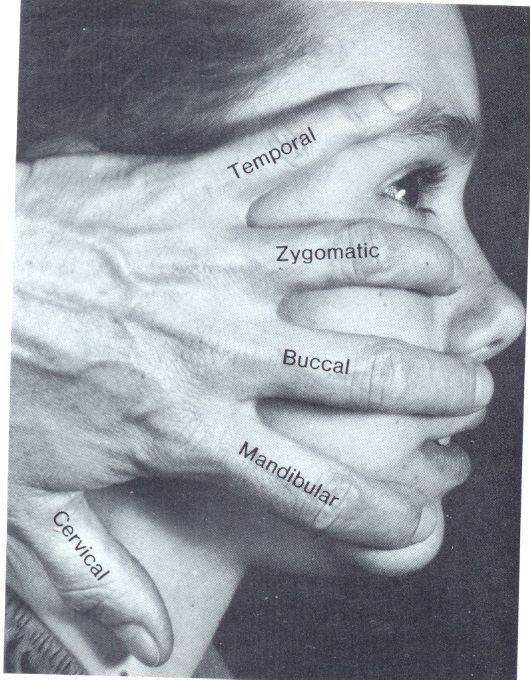 12
Zápatí prezentace
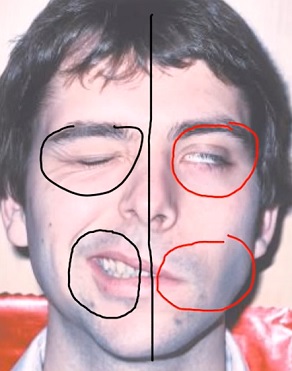 Periferní Bellova obrna





Centrální obrna - dolní čtvrtina obličeje kontralaterálně
13
Zápatí prezentace
N. VIII- n vestibulocochlearis – sluchorovnovážný nerv- senzorický
Jádra a výstup pons- fossa cerebri posterior- meatus acusticus internus (4 jádra n.vestibularis, 2 jádra n.cochlearis)
N.vestibularis – senzorická vlákna – podněty z rovnovážného ústrojí (gl.vestibulare ve vnitřním zvukovodu)
N.cochlearis – podněty ze sluchového ústrojí (gl.cochleare)
Poruchy- hypacusis- anacusis, ušní šelesty, závratě, poruchy chůze, nystagmus
14
Zápatí prezentace
N.IX – n.glosopharyngeus- jazykohltanový nerv-somatomorický, visceromotorický, viscerosenzitivní, somatosenzitivní
Jádro a výstup- medula oblongata-dorzolaterálně od olivy- foramen jugularis
Somatomotorická inervace - m. stylopharyngeus, podílí se i na inervaci hltanu a hrtanu( X.)
Visceromotorická inervace – visceromotorická větev n.tympanicus do středoušní dutiny, přepojení ggl. otica, gl.parotis
Viscerosenzitivní inervace,somatosenzitivní inervace - pharynx, Eustachova trubice, tonsily, zadní 1/3 jazyka 
Senzorická informace - chuťové pohárky zadní 1/3 jazyka
15
Zápatí prezentace
Poruchy: dysfagie – porucha polykání ,snížený dávivý reflex, poruchy chuti zadní 1/3 jazyka ,hypestesie zadní 1/3 jazyka, hltanu a tonsil, deviace uvuly na zdravou stranu- klinické projevy obrny diskrétní, nespecifické.
Iritace – bolest v středouší a patrové mandli.
16
Zápatí prezentace
N.X. – n.vagus – bloudivý nerv – somatomotorický,visceromotorický, somatosenzitivní, viscerosenzitivní,senzorický
Odstupuje z medula oblongata (dorzolaterálně od olivy)- foramen jugulare- vystupuje do krční oblasti (spathium parapharyngeum)- do hrudníku (apertura thoracis sup.) – prochází mediastinem – přes bránici (hiatus oesohageus diaphragmatis) do dutiny břišní a končí na tlustém střevě Cannonův – Boemův b.
17
Zápatí prezentace
Somatomotorika- svaly měkkého patra (kromě m. tensor veli palatini), svaly hltanu (kromě m. stylopharyngeus), svaly hrtanu, horní polovina jícnu
Visceromotorika - žlázy a hladké svaly hltanu, dolních dýchacích cest, předního a středního střeva (Cannonův-Boehmův bod)  srdce, brzlík 
Somatosenzitivita - vnější zvukovod + pleny, dolní ½ hltanu 
Viscerosenzitivita - sliznice dolních dýchacích cest, předního a středního střeva + jater, žlučníku, slinivky; slezina, ledviny, nadledviny, varle/vaječník, ½ vejcovodu; srdce
18
Zápatí prezentace
Poruchy – jednostranná -  poruchy polykání (= dysfagie), chraptění, změny krevní tlaku, uchylování patrového čípku - oboustranná -  rhinolalie (= řeč nosem), poruchy řeči (= dysartrie), hypertenze, příp. zástava dechu
Iritace - bradykardie, spazmy trávicí trubice (laryngospasmus, oesophagospasmus, pylorospamus)
Reflexy vagové oblasti – dávivý (IX.,X.) okulokardiální (V.,X.)- tlakem na bulby lze vyvolat paroxysmální tachykardii. 
 Vzhledem ke společné inervaci svalů patra s IX.n
 příznak padající opony může být přítomen,
Stejně jako uchylování uvuly(patrový čípek)
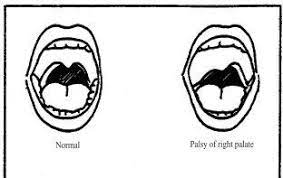 19
Zápatí prezentace
N.XI. – n.accesorius- přidatný nerv- somatomotorický
Jádro a výstup m.oblongata (dorzolaterálně od olivy) – foramen jugulare
Kraniální část – r.internus připojuje se k n.X (inervace mm.laryngei (kromě m. cricothyroideus)
Krční část – r.externus – m.SCM, m.Trapezius (motorické jádro v krční míše)
20
Zápatí prezentace
Poruchy – jednostranná- obrna r. internus (Avelisův syndrom) – porucha měkkého patra (pokleslé patrové oblouky, pokleslý patrový čípek, porucha polykání a řeči) 
obrna r. externus – pokleslé rameno, nemožnost abdukce nad horizontálu, porucha rotace hlavy, odstávající lopatka (= scapula alata) 
obrna celého nervu (Schimdtův syndrom) – velmi vzácná
Iritace – torticollis spactica
21
Zápatí prezentace
N.XII – n.hypoglossus – jádro a výstup mediálně od Olivy – canalis nervi hypoglossi
Somatomotorická inervace
- intra- a extraglosální svaly (mimo m. palatoglossus); infrahyoidní svaly
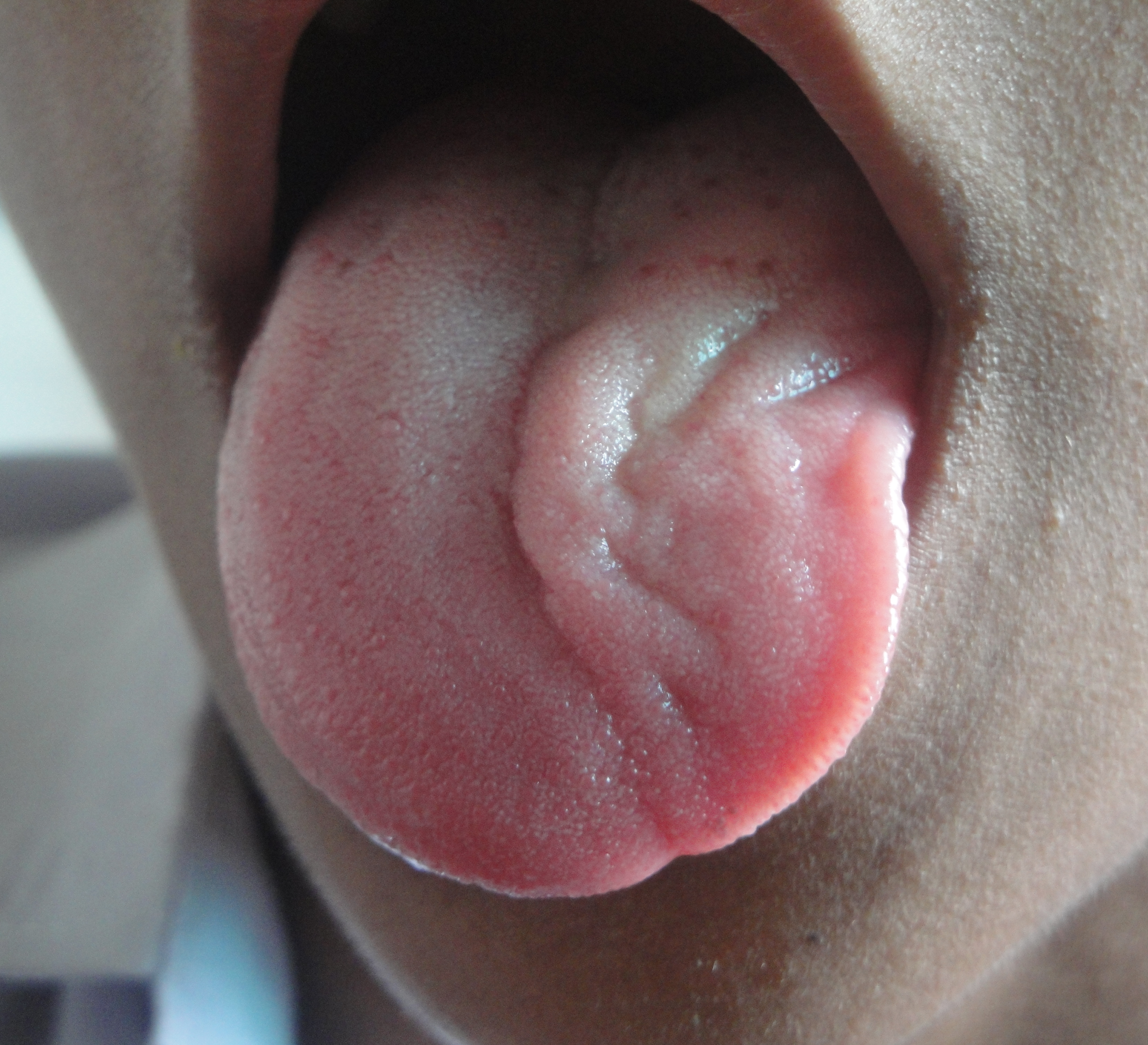 22
Zápatí prezentace
Visceromotorika parasympatikus
IX – ggl.oticum – gl.parotis
VII – n.petrosus major- ggl.pterygopalatinum – gll. lacrimalis, nasales a žlázky v patře, cestou n.V
VII – chorda tympani - ggl. submandibulare - gll. linguales, submandibularis + sublingualis, cestou n.V 
III.- ggl.ciliare – m.ciliaris, m.sphincter pupillae
X. – intramurální ganglia ve stěnách orgánů
23
Zápatí prezentace
Postranní smíšený systém IX.,X.,XI.
Výstup dorzolaterálně od Olivy (struktura na ventrální ploše proloužené míchy)
Mají společná jádra
Společně opouští lebku prostřednictvím foramen jugulare
24
Zápatí prezentace